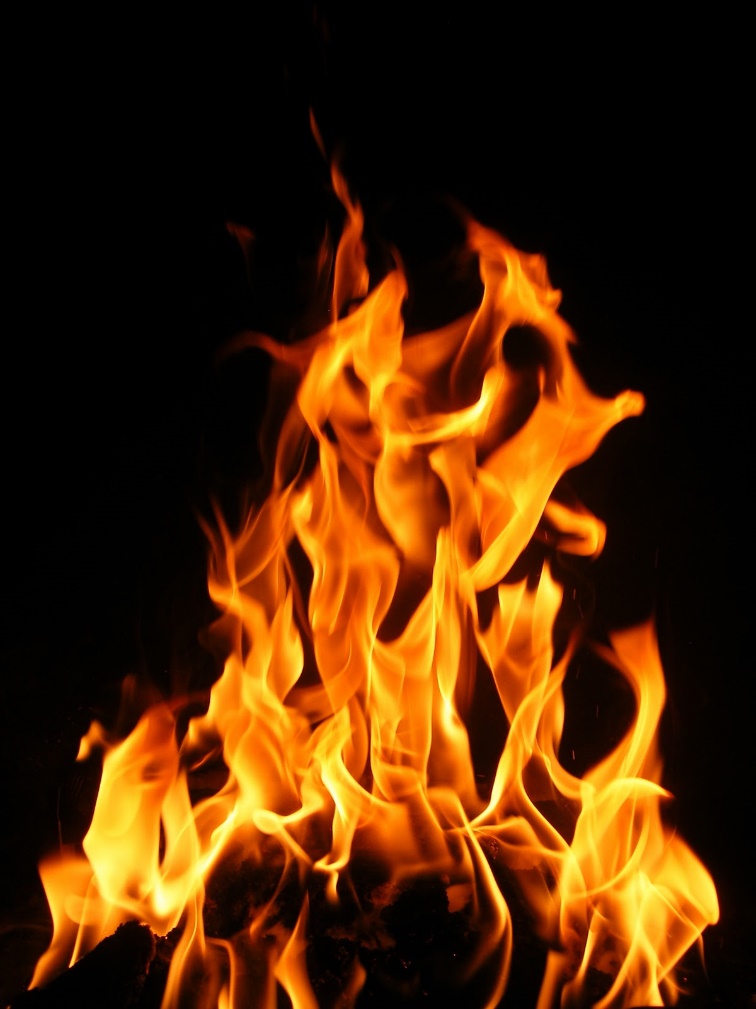 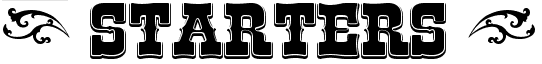 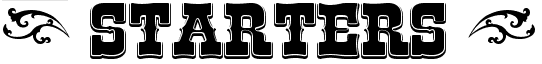 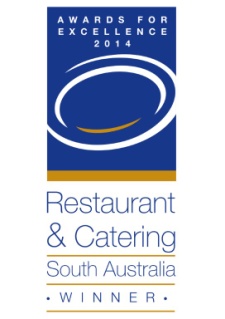 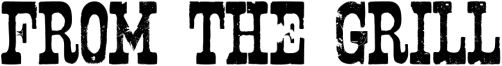 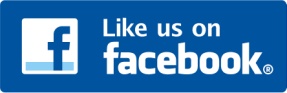 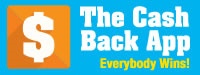 Sensational steaks
Served w chips, a gourmet salad or vegetables., and your choice of gravy. 
5OOgm Premium New York short                    35      tipped Rib Eye GF                                     

400gm Grassland Sirloin GF                               25

High Marble Count 400gm                                  28                                                               Scotch Fillet GF

Black Angus 300 gm Rump                                 20

Aged American 450gm T-bone GF                   26

Morocan Marinated Lamb Rump                     23
Morocan spiced lamb rump cooked medium                   & served on roasted potatoes w sautéed greens, 
red wine reduction,  slow roasted tomato, basil
pesto and balsamic glaze.

Char grilled Chicken Breast                                23
Grilled chicken breast stuffed w baby spinach                       & sundried tomatoes, then served on potato mash, sautéed greens , crumbed camembert, red wine reduction & red pepper pesto

Sauces & Sides
Gravy 		                           3
Creamy Mushroom 	                           3
Green peppercorn 	                           3
Red wine glaze 	                           3
Dianne 		                           3
Garlic Prawn/Chilli prawns 	                           6
Parmigiana 		                           4
Hawaiian 		                           4
Kilpatrick Sauce 	                           4
Side Salad		                           4
Greek Salad 		                           8
Small Chips 		                           3 
Large Chips 		                           8
KIDS MEALS  $8
 Breast chicken nuggets, chips & salad
 Ham and pineapple or pulled pork pizza sub with chips
 Beer battered baby Barramundi, chips & salad
 Penne Pasta Bolognaise
 Grilled chicken salad
 Salt n pepper squid w chips and salad
 Mini cheeseburgers, tomato lettuce and sauce (2) with chips
8323 96OO
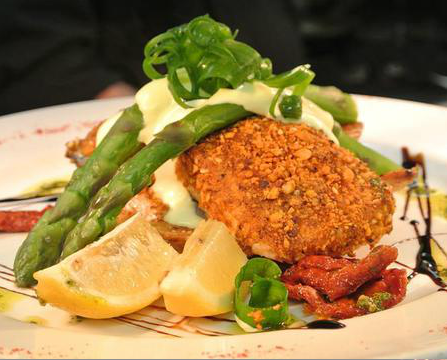 Open
Wednesday: Dinner
Thurs – Sun: Lunch/Dinner
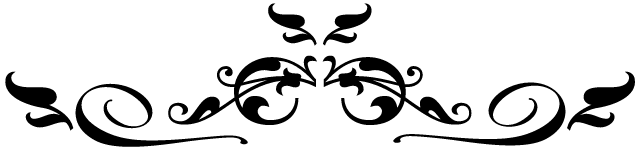 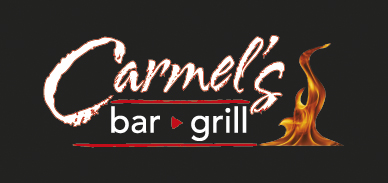 Restaurant Bookings:    (O8) 8323 8O38

Email:   info@carmelsbarandgrill.com.au

www.carmelsbarandgrill.com.au
25O Main Road, McLaren Vale, 5171
PASTA CHOICES: PENNE OR FETTUCCINI
Carbonara                                                            15
Bacon, spring onions, cracked pepper, in a                                  white cream sauce

Con Pollo                                                               15                Marinated chicken, onion, sundried tomato                                    baby spinach in a white wine creamy sauce                        

Bolognaise                                                           15                 Lean ground beef in a rich tomato sauce                                

Vegetarian                                                            15                  Roasted pumpkin, tomato, onion, mushrooms, olives & baby spinach in our tomato sugo  v                        

Sully’s Chilli Prawns                                         19                  Succulent chilli prawns w garlic, onion,                              sundried tomato, fresh herbs & spinach in our tomato sugo. Choice of ‘Mild’, ‘Medium’ or ‘Hot’
Garlic Loaf                                                                     4


Crumbed Camembert w Smashed Berries    6

Tomato, Avocado & Feta Bruschetta              10

Smoked salmon, Caper, Spanish Onion &     Cream Cheese Bruschetta                                     10

House Dips                                                                   12
A selection of fresh house made dips
served w toasted Turkish bread

Fresh SA Oysters                ½ Doz  13  /  Doz  24
Natural w fresh lemon
Kilpatrick
- Bacon Jam
Thai
Smoked Salmon & Aioli
Salt n Pepper chilli
Crumbed with Garlic AioliCombination (by doz only)


  Wok Tossed Chilli Squid                                     12

Salt N Pepper Pork Ribs                                        15


Carmel’s Tapas Selection                                      21
Salt n pepper squid, crumbed camembert,  char grilled chicken tenders, Cajun prawns & grilled chorizo w home made onion relish
Slow Roasted “Pulled Pork”                                      2O
Smoked over red gum for hours, served w an                     apple & mixed nut slaw, cheese and spring onion potatoes & a fluffy buttered roll

Dave’s American Pork Ribs                                       26
A rack of juicy pork ribs twice cooked until                           sticky in our signature BBQ sauce served w                                         mixed nut & apple slaw & chips

Sage & Onion Crumbed Schnitzel                           16
Your choice of Chicken Breast or Beef Porterhouse       served w steakhouse chips & gourmet salad 

Crispy Spanish Chicken & Avocado Salad           16
Succulent golden chicken tenderloins served on a gourmet salad of avocado, roasted pumpkin,               Spanish onion, cucumber, tomato & fetta, w a light mango glaze (Gluten Free Available)
Add steak house chips                                                 3Prawn and Avocado Salad		    24
Succulent Australia Prawns, pan seared in fresh ginger & sweet chilli, then deglazed with fresh lemon, served on a gourmet salad of avocado, mixed greens, sundried tomato, Spanish onion & roasted pumpkin.Add steak house chips                                                 3
(Gluten Free Available)

Salt & Pepper Squid Salad                                         18
Tender Australian squid coated in chef’s own seasoning served w a gourmet salad, chips & house made aioli

Dukkah Crusted Atlantic Salmon                           23
Atlantic salmon fillet, coated in Dukkah then   seared & oven baked. Served on golden potatoes w sundried tomatoes, topped w steamed asparagus & hollandaise sauce. Garnished w balsamic glaze & pesto oil                (Gluten Free Available)

Fish n Chips                                                                    17
(Beer Battered, Crumbed or Grilled) served w a gourmet salad, chips & house made aioli
(Gluten Free Available)
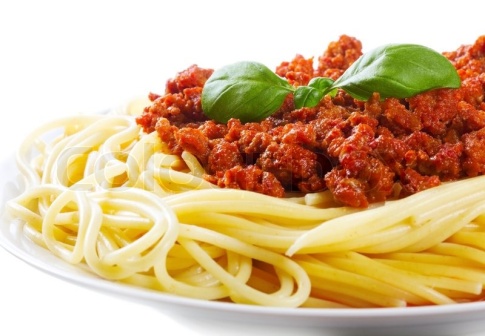 SERVED W CHIPS, ONION RINGS, SWEET CHILLI HOLLANDAISE DIPPING SAUCE & CHEFS TOMATO RELISH
The Ultimate Carmel’s Burger                   16
Gourmet BBQ glazed Wagyu patty, cheese,                                            bacon, egg, salad, house made aioli & onion relish

Chicken & Avocado Burger                           16                      Lightly spiced chicken tenders, fresh avocado, cheese, salad & seeded mustard aioli 

Pulled Pork Burger                                          16                       Spiced slow smoked pulled pork, bacon, cheese, lettuce, apple slaw & fresh coriander

Lamb Burger                                                        16                       Tender garlic sliced Moroccan lamb, cheese, bacon, house made onion relish, salad, red pepper pesto & a mint, garlic & lemon aioli

Vegetarian Burger                                             16                            House made patty w baby spinach, potato, mushroom, onion, sundried tomato & pumpkin, served w cheese, salad, onion relish, red pepper pesto & aioli
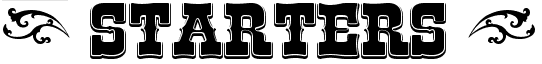 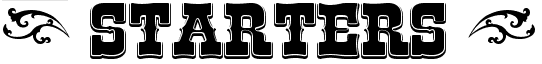 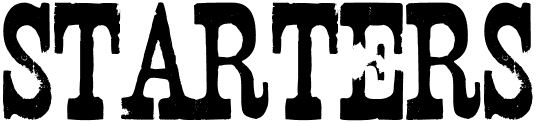 BURGERS AND PASTA
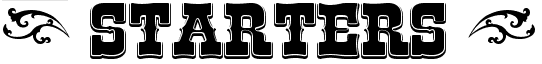 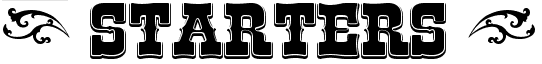 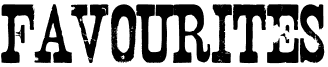